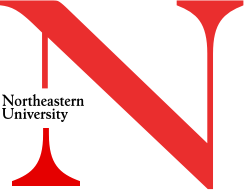 Privacy and Ethical Considerations in Information Management
Martin Schedlbauer, Ph.D.
m.schedlbauer@neu.edu
Breaches of Information
TJX Companies
Target Credit Card Theft
Home Depot
Verizon
Boston Globe
Equifax
IS2000
Privacy & Ethical Considerations
2
IS2000
Privacy & Ethical Considerations
3
IS2000
Privacy & Ethical Considerations
4
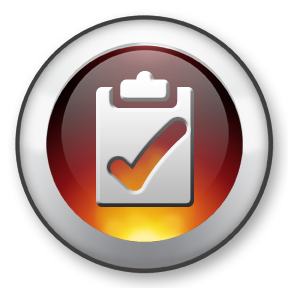 Summary, Review, & Questions…
IS2000
Privacy & Ethical Considerations
5
References
Pearlson, K. E., Saunders, C. S., & Galletta, D. F. (2019). Managing and using information systems: A strategic approach. John Wiley & Sons.
IS2000
Privacy & Ethical Considerations
6